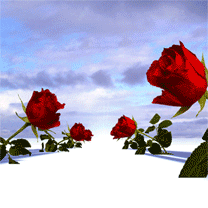 اهلاًوسهلاً مرحباً لّكم ياايُّها الطُّلاب
لحضوركم اليوم فى هذا الصّف -
التعريف المدرس
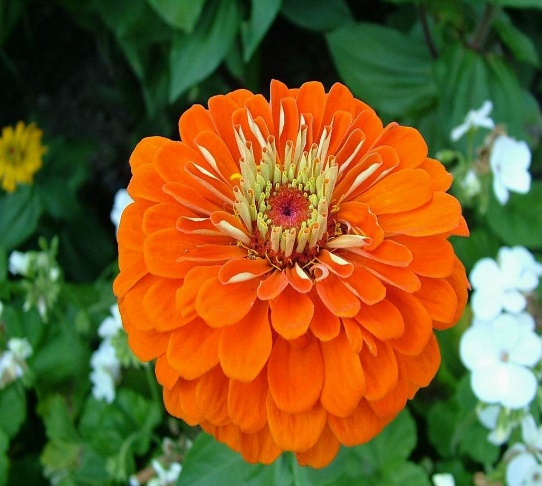 محمّد توحيد الرّحمان
نائب مولووى
01735113047
نوغاون راشدية فاضل مدرسة
ساندفور
مطلب دكّهين
مَعرفةُ الدّرسِ
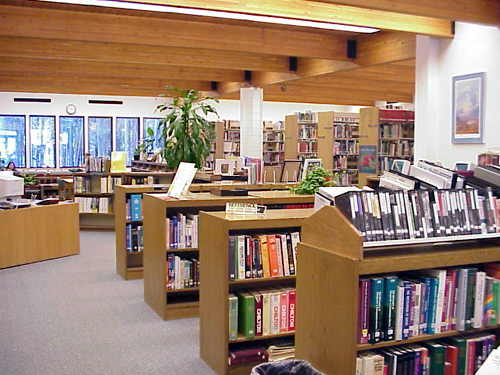 قرأةُ الْيوم
الدّرسُ الخامس عشر
وسائل النقل والاتصال قديما وحديثا
للصّفِ الثامن منَ الدّاخل
طلبة العلم قبله
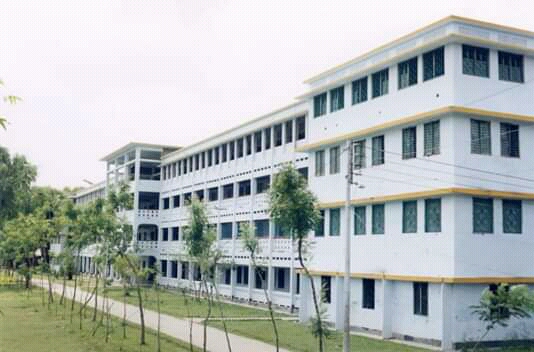 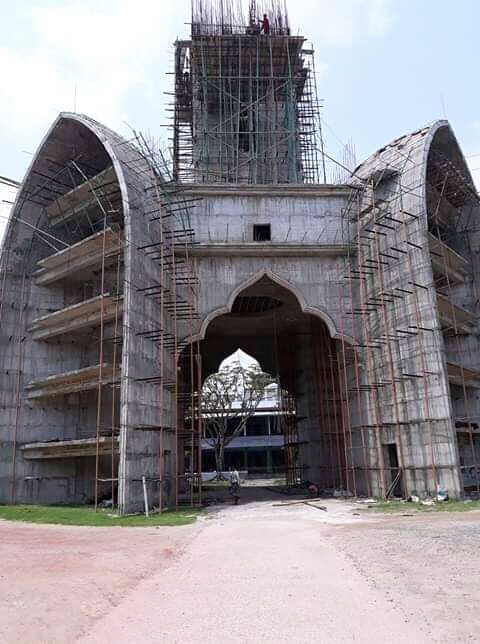 المُقدّمةُ القِرأةُ
وسائل النقل والاتصال قديما و حديثا
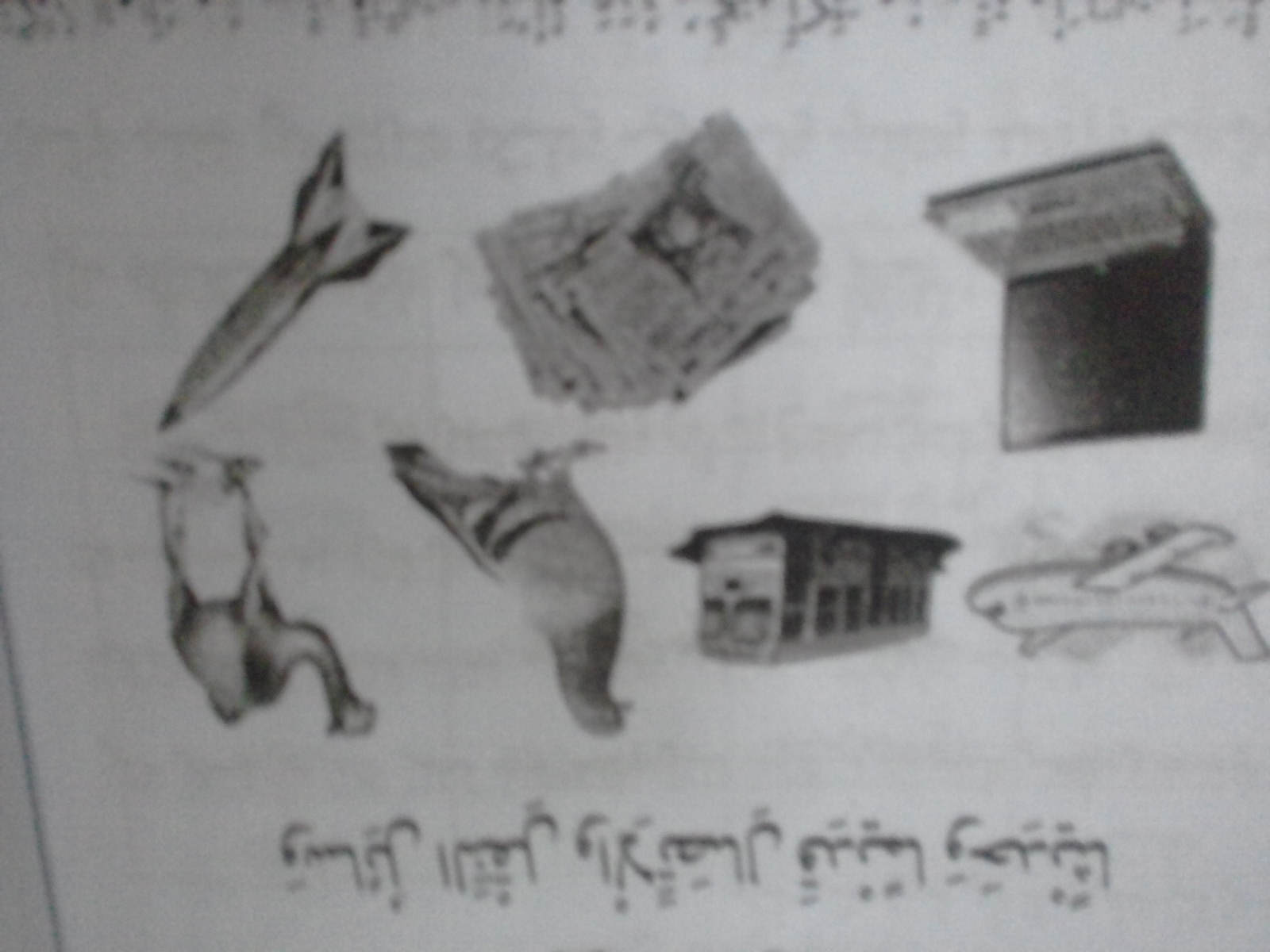 نَتيْجة ُالدّرسِ
يشرح الطلاب من هذا الدرس –
 (1) ان يشرح الطلاب فى عدد سكان العالم - 
 (2) ان يشرح الطلاب فى سبب النقل و الاتصال - 
 (3) ان يشرح الطلاب فى وسائل النقل الحديثة -  
 (4) ان يشرح الطلاب فى المراكب الشرعية -  
 (5) ان يشرح الطلاب فى المحركات -
اِستحْضارُ القرأةِ
كانت وسائل النقل فى العصور القديمة بطيئة جدا
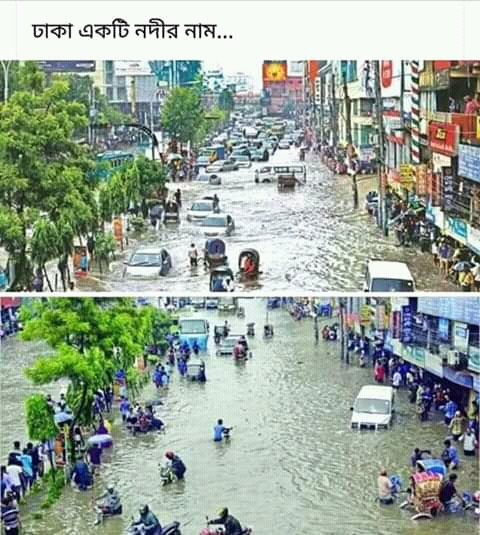 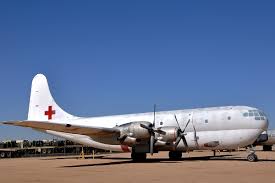 ويحملون حاجاتهم على ظهورهم او رؤوسهم
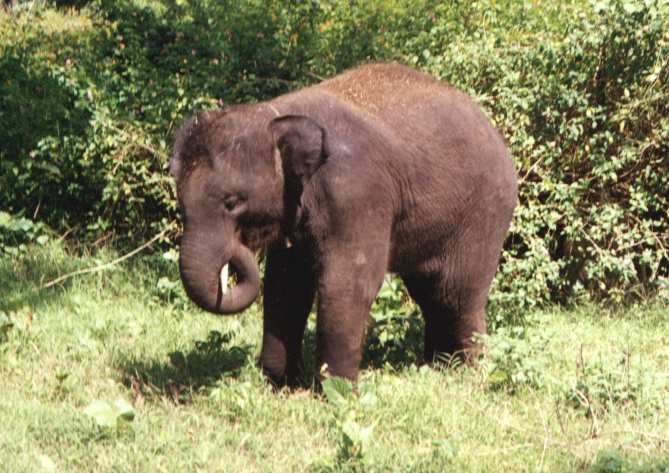 ثم أخذ الناس يستعملون الحيوانات
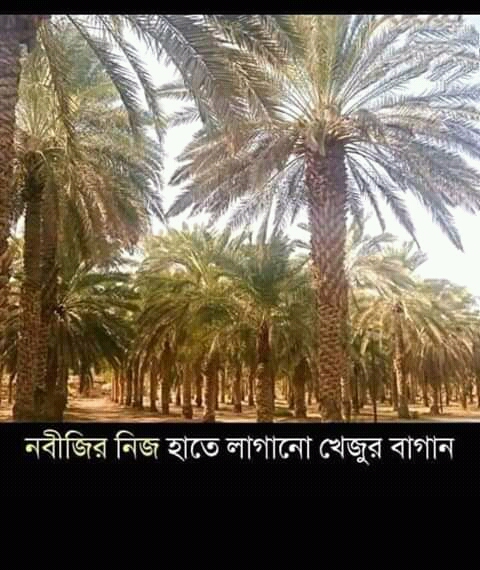 كالجمال والبغال والحمير فى نقل حاجاتهم -
صنع الانسان فى العصر الحديث مركبات
العملُ المُفردُ
استخرجوا عدد سكان العالم -
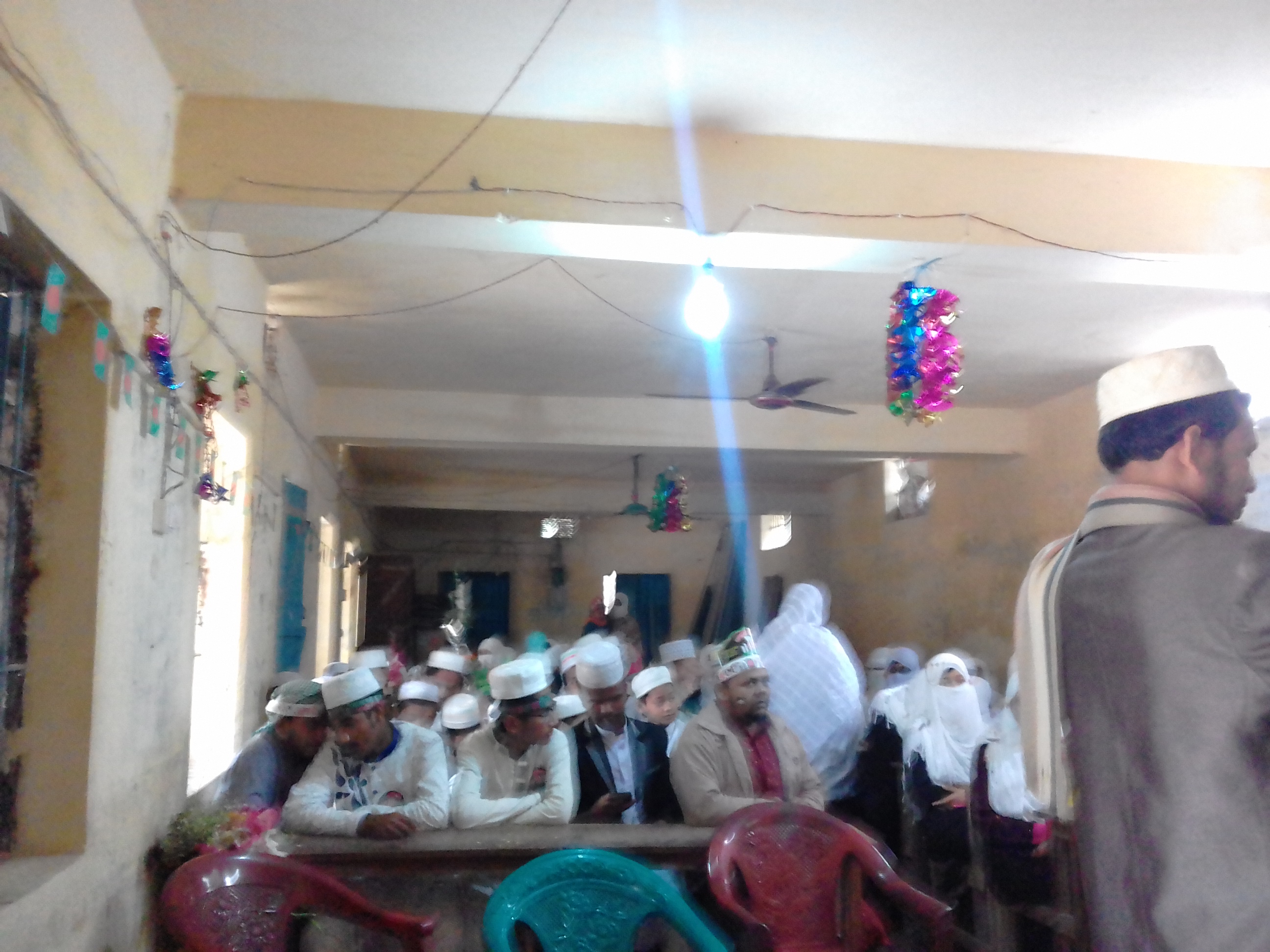 العمل المُثنّى
ما صنع الانسان فى العصر الحديث مركبات ؟
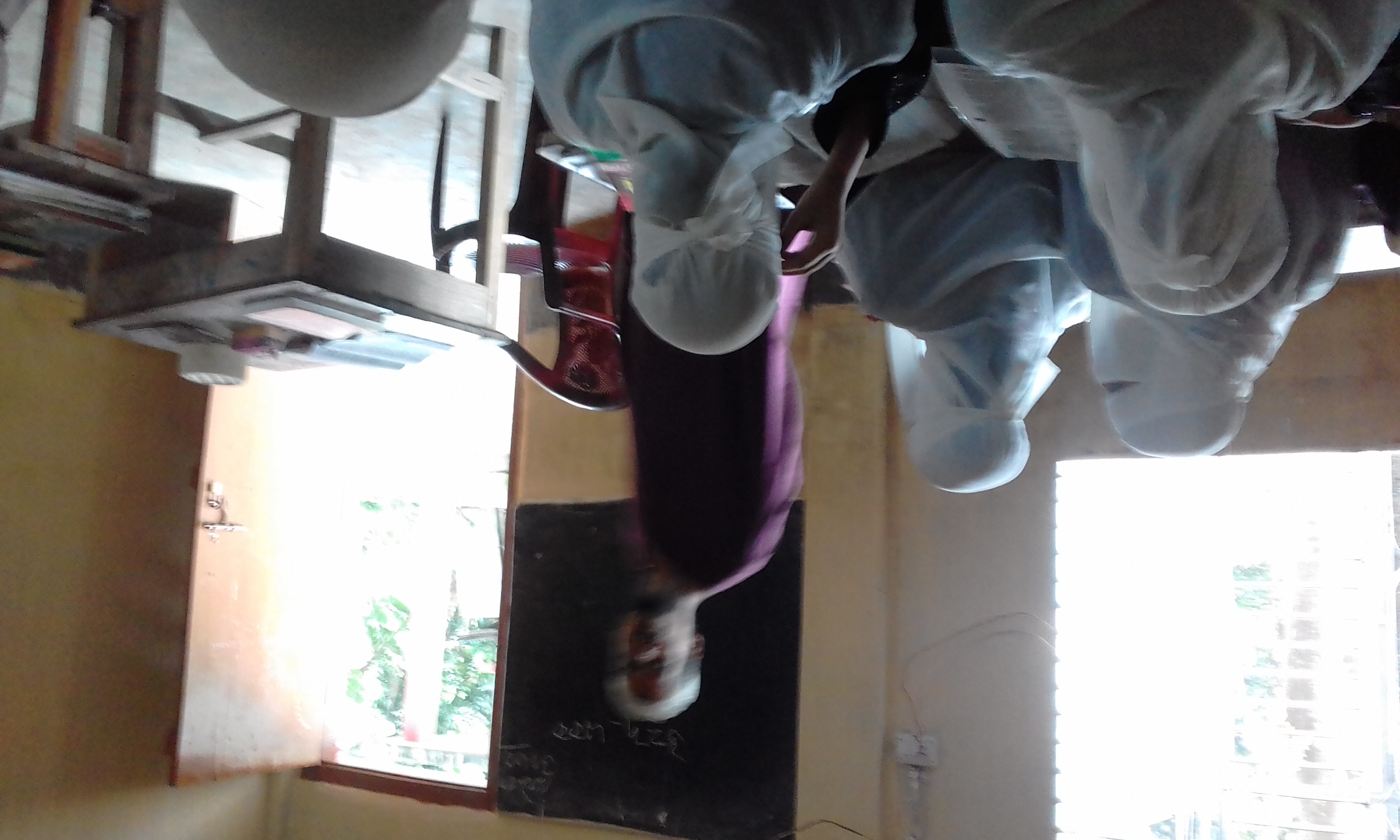 العملُ الاِجتماعِ
استخرجوا من اى شيئ جعل العالم قرية صغيرة ؟
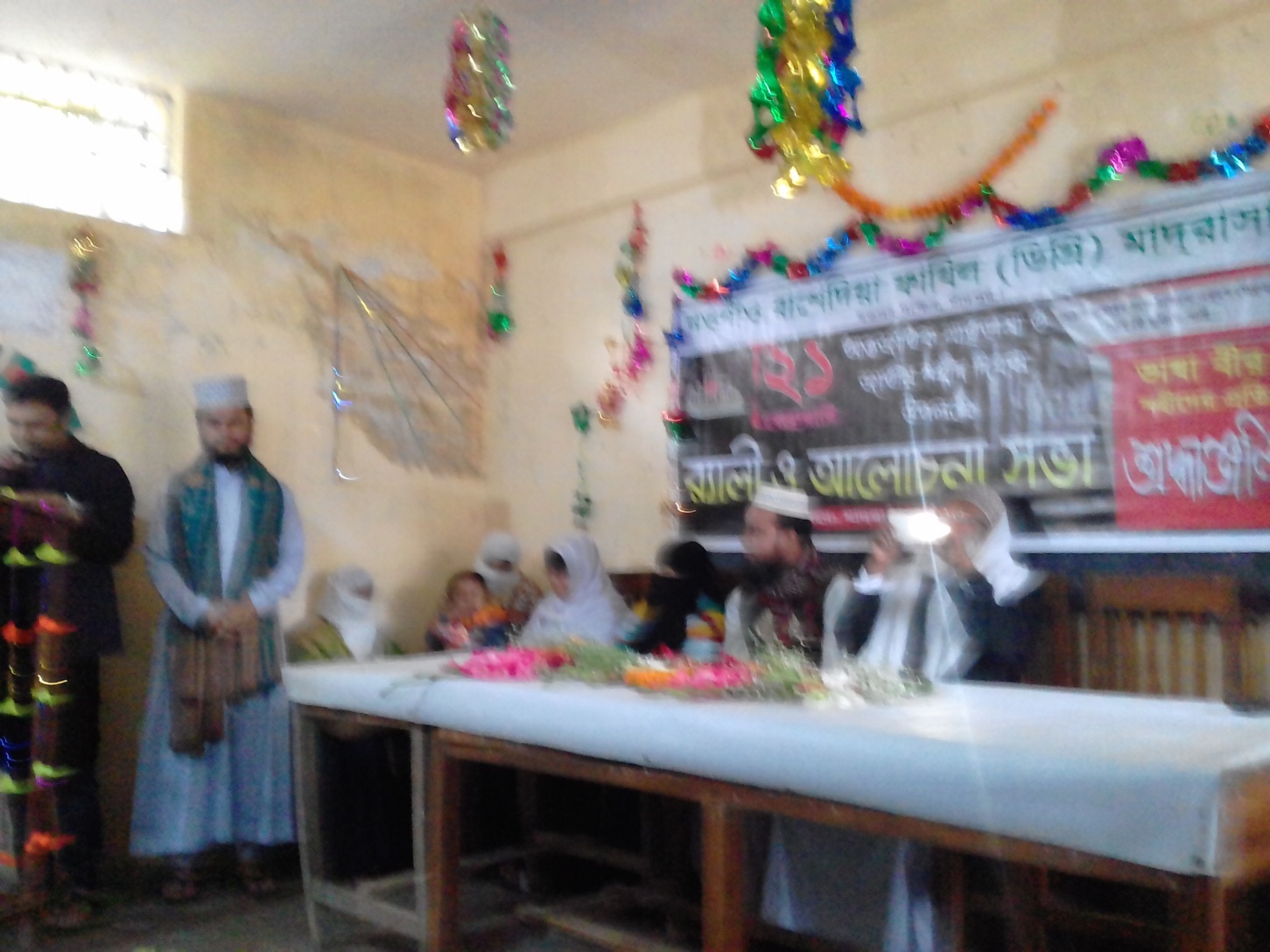 خاتمة الدّرسِ
1- ذكرت فيها قارة فى العالم – 
2- ذكرت فى كيفية اصبح العالم قرية صغيرة – 
3- ذكرت فيما الحيوانات التى استعملها الانسان قديما للنقل – 
4- ذكرت فيما وسائل الاتصال الحديثة – 
5- ذكرت فى كيفية كان الانسان يرسل المعلومات والاخبار فى الماضى -
الاِمتحانُ الدّرسِ
املأ الفراغ التالى بكلمة مناسبة من عندك :
1- بلغ عمرى ثلاث و عشرين ---- 
2- حملت الحقيبة على ---- 
3- تعمل السيارة ب ------ 
4- سافرت مشيا على ----
الواجبُ المَنْزِلى
اكتبوا من النص خلاصة مفيدة -
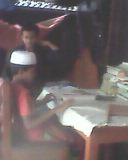 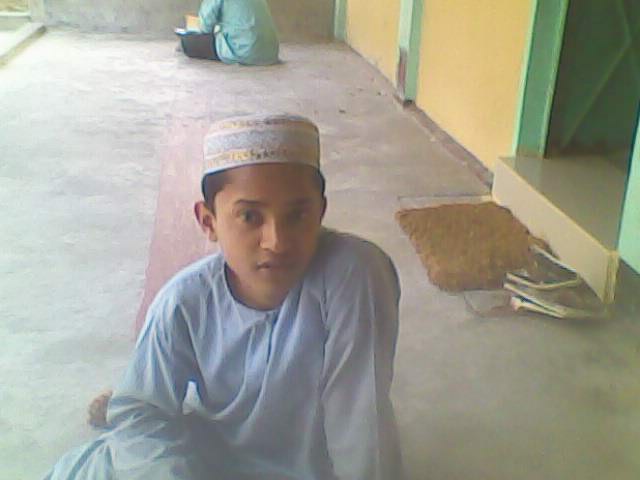 شُكْراً وِدَاعاًفَرغتُ الدّرسَ لليومِ الان مِن صَفّكُم خيراً
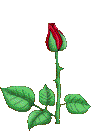 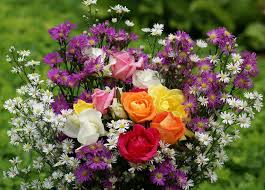